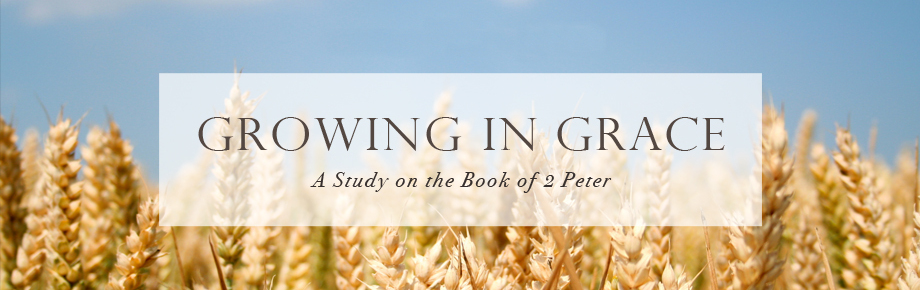 Stirring Up Your Mind
2 Peter 3:1-2
Sunday, July 16, 2023
2 Peter 3:1-2
1 This is now, beloved, the second letter I am writing to you in which I am stirring up your sincere mind by way of reminder, 2 that you should remember the words spoken beforehand by the holy prophets and the commandment of the Lord and Savior spoken by your apostles.
1 Chronicles 16:12; 15
12 Remember His wonderful deeds which He has done, His marvels and the judgments from His mouth…
 
15 Remember His covenant forever, The word which He commanded to a thousand generations….
Nehemiah 4:14
When I saw their fear, I rose and spoke to the nobles, the officials and the rest of the people: "Do not be afraid of them; remember the LORD who is great and awesome, and fight for your brothers, your sons, your daughters, your wives and your houses."
Ecclesiastes 12:1
Remember also your Creator in the days of your youth, before the evil days come and the years draw near when you will say, "I have no delight in them";
John 15:20
Remember the word that I said to you, 'A slave is not greater than his master.' If they persecuted Me, they will also persecute you; if they kept My word, they will keep yours also.
1 Corinthians 11:24-25
24 This is My body, which is for you; do this in remembrance of Me. And, 25 This cup is the new covenant in My blood; do this, as often as you drink it, in remembrance of Me.
2 Timothy 2:8
Remember Jesus Christ, risen from the dead, descendant of David, according to my gospel…
2 Peter 3:1-2
1 This is now, beloved, the second letter I am writing to you in which I am stirring up your sincere mind by way of reminder, 2 that you should remember the words spoken beforehand by the holy prophets and the commandment of the Lord and Savior spoken by your apostles.
2 Peter 1:1-2; 3:1-2
1:1 Simon Peter, a bond-servant and apostle of Jesus Christ, to those who have receive a faith of the same kind as ours, by the righteousness of our God and Savior, Jesus Christ: 1:2 Grace and peace be multiplied to you in the knowledge of God and of Jesus our Lord. ... 3:1 This is now, beloved, the second letter I am writing to you in which I am stirring up your sincere mind by way of reminder, 3:2 that you should remember the words spoken beforehand by the holy prophets and the commandment of the Lord and Savior spoken by your apostles.”
1 Timothy 3:15
I write so that you will know how one ought to conduct himself in the household of God
John 20:31
But these have been written so that you may believe that Jesus is the Christ, the Son of God; and that believing you may have life in His name.
1 John 5:13
These things I have written to you who believe in the name of the Son of God, so that you may know that you have eternal life.
2 Peter 3:1-2
1 This is now, beloved, the second letter I am writing to you in which I am stirring up your sincere mind by way of reminder, 2 that you should remember the words spoken beforehand by the holy prophets and the commandment of the Lord and Savior spoken by your apostles.
Stirring Up Your Mind
Remember what Peter has said (3:1)
This is now, beloved, the second letter I am writing to you in which I am stirring up your sincere mind by way of reminder…
This is now the second letter that I am writing to you, beloved. In both of them I am stirring up your sincere mind by way of reminder… (ESV)
Suffering and Glory (1 Peter)
1 Peter 1:3-5 - Blessed be the God and Father of our Lord Jesus Christ, who according to His great mercy has caused us to be born again to a living hope through the resurrection of Jesus Christ from the dead, 4 to obtain an inheritance which is imperishable and undefiled and will not fade away, reserved in heaven for you, 5 who are protected by the power of God through faith for a salvation ready to be revealed in the last time.
1 Peter 1:6-7 - 6 In this you greatly rejoice, even though now for a little while, if necessary, you have been distressed by various trials, 7 so that the proof of your faith, being more precious than gold which is perishable, even though tested by fire, may be found to result in praise and glory and honor at the revelation of Jesus Christ.
Suffering and Glory (1 Peter)
2:11 Beloved, I urge you as aliens and strangers to abstain from fleshly lusts which wage war against the soul. 12 Keep your behavior excellent among the Gentiles, so that in the thing in which they slander you as evildoers, they may because of your good deeds, as they observe them, glorify God in the day of visitation.
Suffering and Glory (1 Peter)
Believers may suffer at the hands of ungodly government  (2:13-17). 
Believers may suffer at the hands of unreasonable masters (2:18-20). 
Believing women may suffer in the midst of a difficult marriage with an unbelieving husband (3:1-6). 
Believers may suffer mocking and scorn from unbelievers (4:4)
Suffering and Glory (1 Peter)
2:21 For you have been called for this purpose, since Christ also suffered for you, leaving you an example for you to follow in His steps, 22 "Who committed no sin, nor was any deceit found in His mouth"; 23 and while being reviled, He did not revile in return; while suffering, He uttered no threats, but kept entrusting Himself to Him who judges righteously.
Suffering and Glory (1 Peter)
1 Peter 5:10 - After you have suffered for a little while, the God of all grace, who called you to His eternal glory in Christ, will Himself perfect, confirm, strengthen and establish you.
Romans 8:17
The sufferings of this present time are not worthy to be compared with the glory that is to be revealed to us.
Stirring Up Your Mind
Remember what Peter has said (3:1)
Remember what Peter is saying (3:1)
This is now, beloved, the second letter I am writing to you in which I am stirring up your sincere mind by way of reminder… (NASB)
This is now the second letter that I am writing to you, beloved. In both of them I am stirring up your sincere mind by way of reminder… (ESV)
2 Peter 1:3
Seeing His divine power has granted to us everything pertaining to life and godliness, through the true knowledge of Him who called us by His own glory and excellence
Remember this!
Remember This!
Christ has given you faith (1:1); 
Christ has given you grace and peace (1:2); 
Christ has given you His precious promises (1:4).
Christ has given you have everything pertaining to life and godliness(1:3)
2 Peter 1:5-9
5 Now for this very reason also, applying all diligence, in your faith supply moral excellence, and in your moral excellence, knowledge, 6 and in your knowledge, self-control, and in your self-control, perseverance, and in your perseverance, godliness, 7 and in your godliness, brotherly kindness, and in your brotherly kindness, love. 8 For if these qualities are yours and are increasing, they render you neither useless nor unfruitful in the true knowledge of our Lord Jesus Christ. . 9 For he who lacks these qualities is blind or short-sighted, having forgotten his purification from his former sins.
2 Peter 1:12-15
12 Therefore, I will always be ready to remind you of these things, even though you already know them, and have been established in the truth which is present with you. 13 I consider it right, as long as I am in this earthly dwelling, to stir you up by way of reminder, 14 knowing that the laying aside of my earthly dwelling is imminent, as also our Lord Jesus Christ has made clear to me. 15 And I will also be diligent that at any time after my departure you will be able to call these things to mind.
2 Peter 1:5-7
5 Now for this very reason also, applying all diligence, in your faith supply moral excellence, and in your moral excellence, knowledge, 6 and in your knowledge, self-control, and in your self-control, perseverance, and in your perseverance, godliness, 7 and in your godliness, brotherly kindness, and in your brotherly kindness, love.
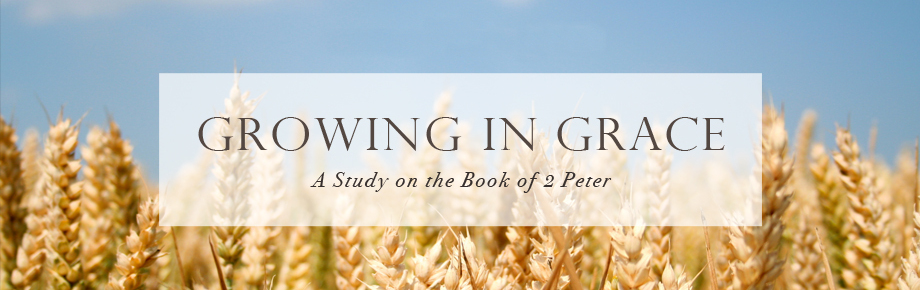 Stirring Up Your Mind
2 Peter 3:1-2
Sunday, July 16, 2023